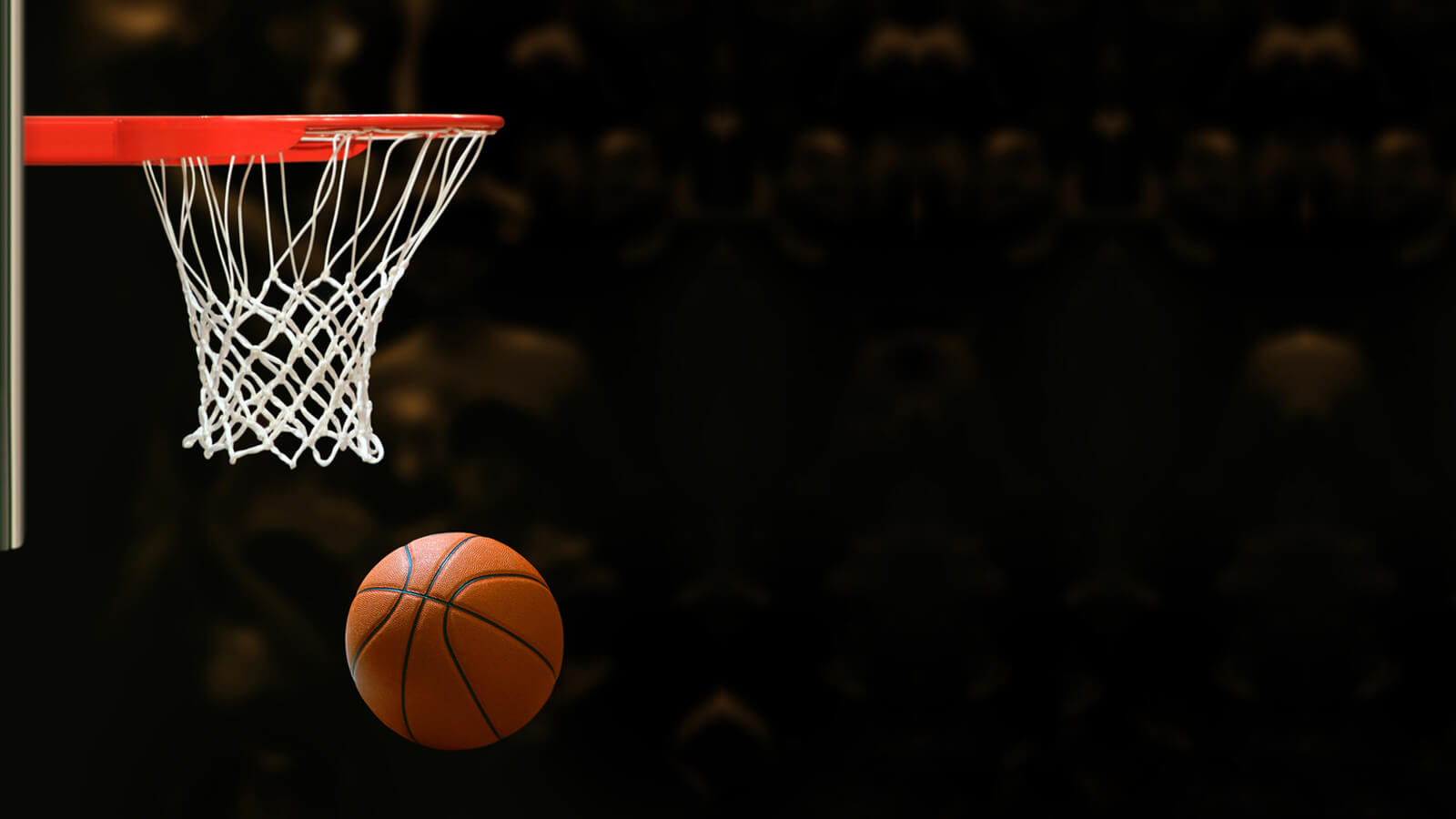 篮球教学体育课件PPT模板
XXXXXXX
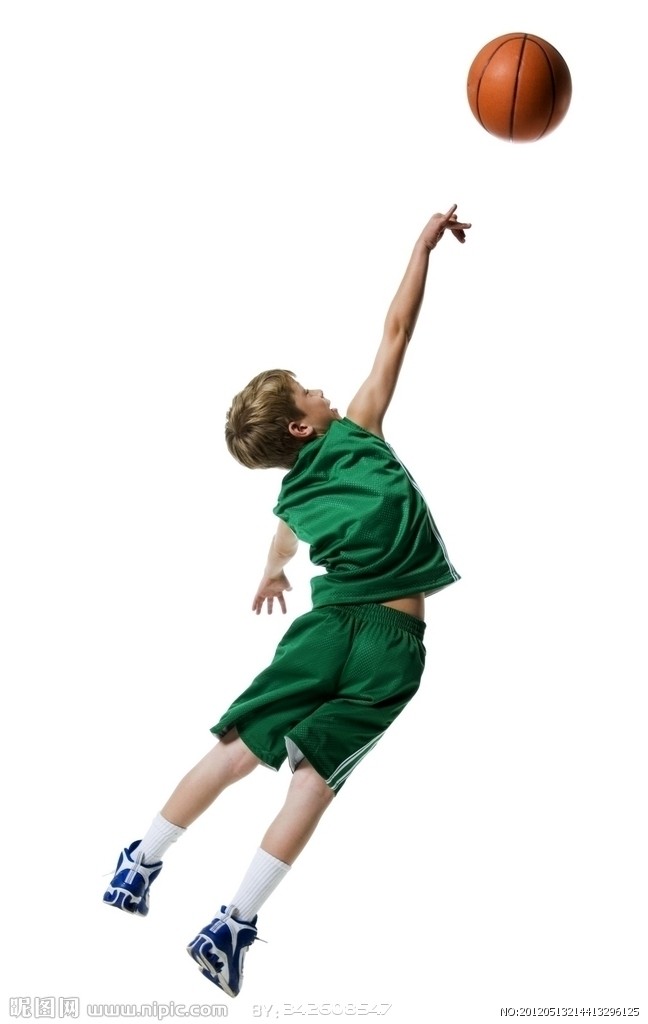 目录
Contents
点击此处添加您的标题
Part 1
点击此处添加您的标题
Part 2
点击此处添加您的标题
Part 3
点击此处添加您的标题
Part 4
点击此处添加您的标题
Part 5
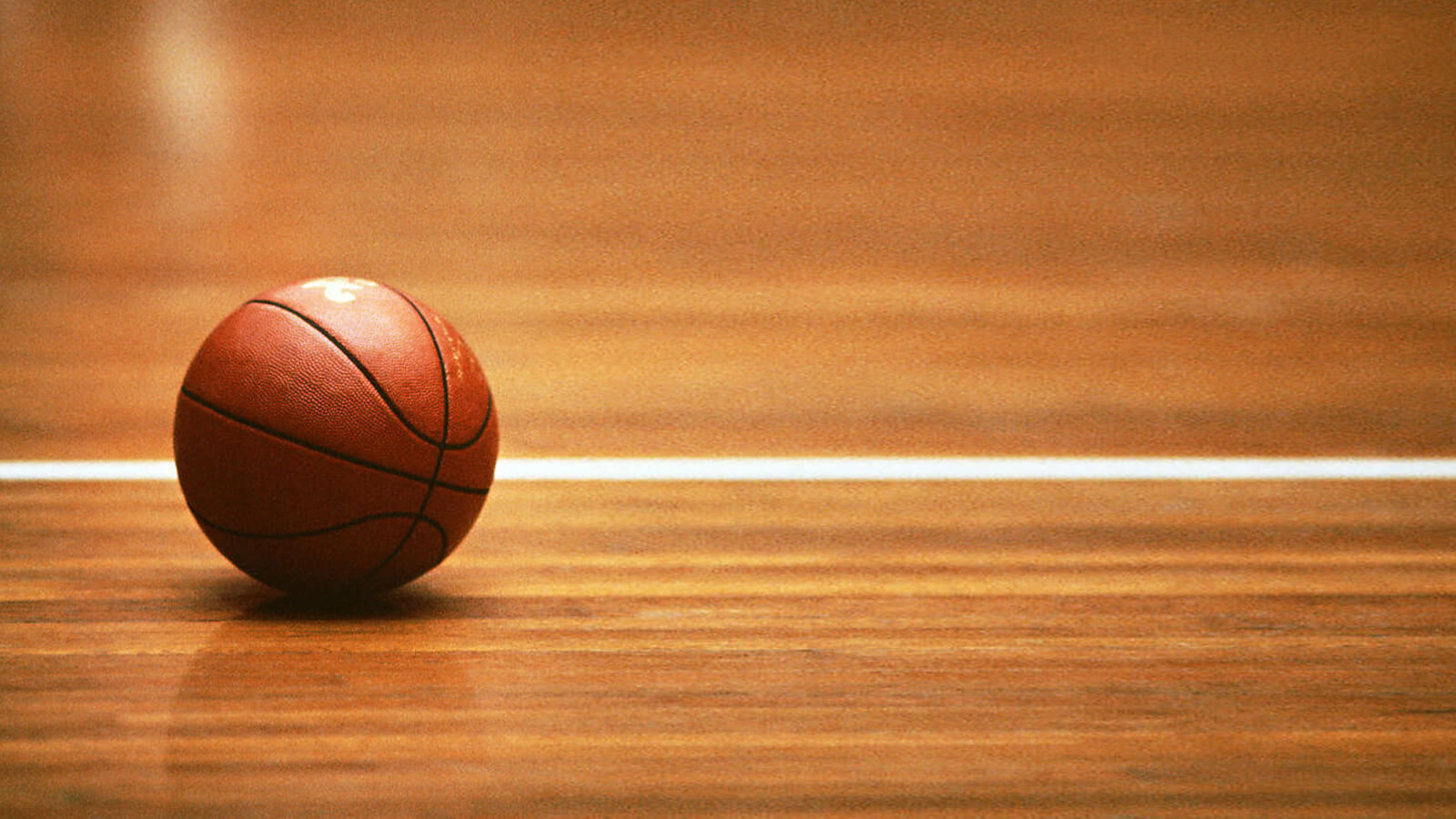 01
点击此处添加您的标题
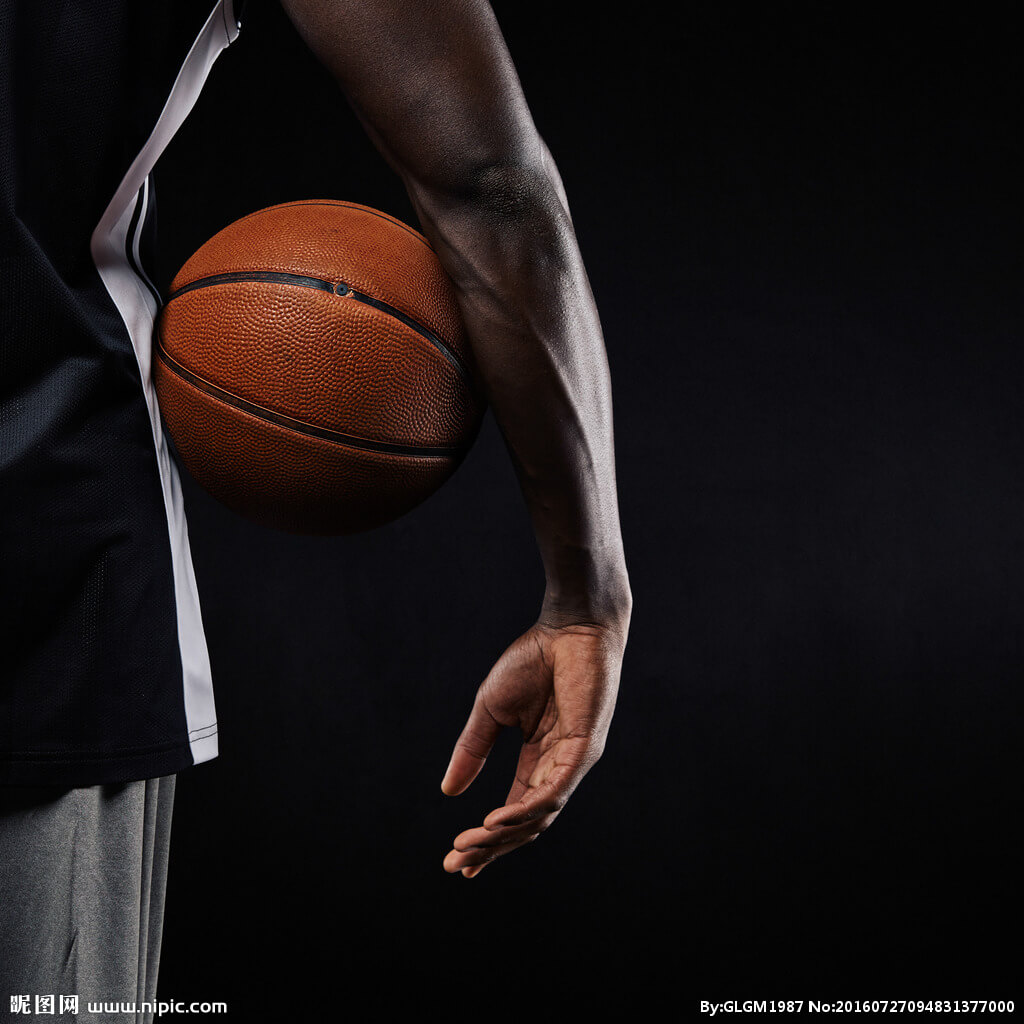 点击此处添加您的标题
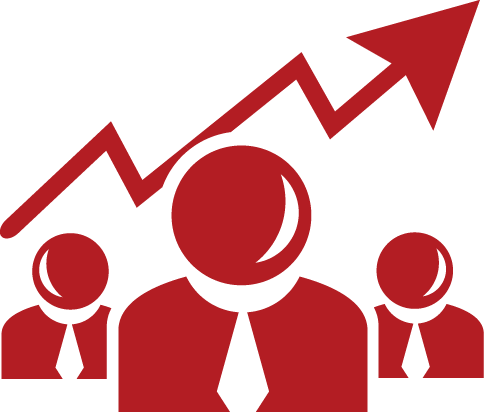 单击添加标题
请输入您想要的文字请输入您想要的文字请输入您想要的文字请输入您想要的文字
点击此处添加您的标题
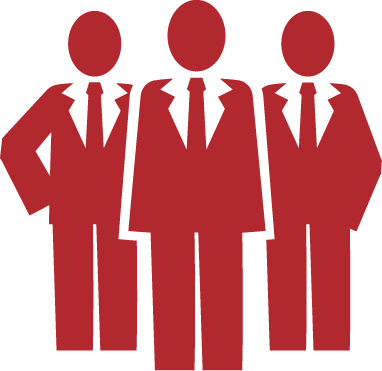 单击添加标题
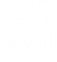 请输入您想要的文字请输入您想要的文字请输入您想要的文字
单击添加标题
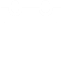 请输入您想要的文字请输入您想要的文字请输入您想要的文字
点击此处添加您的标题
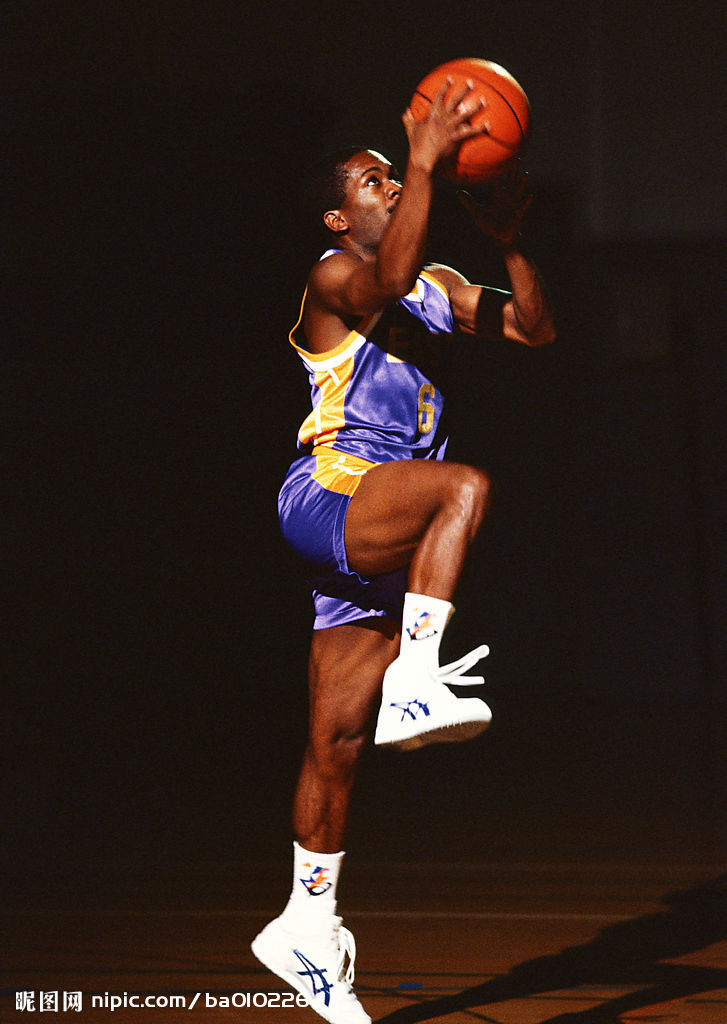 单击添加标题
请输入您想要的文字请输入您想要的文字请输入您想要的文字请输入您想要的文字
147,258,369
点击此处添加您的标题
请输入您想要的文字
请输入您想要的文字
请输入您想要的文字
请输入您想要的文字
单击添加标题
请输入您想要的文字请输入您想要的文字请输入您想要的文字请输入您想要的文字
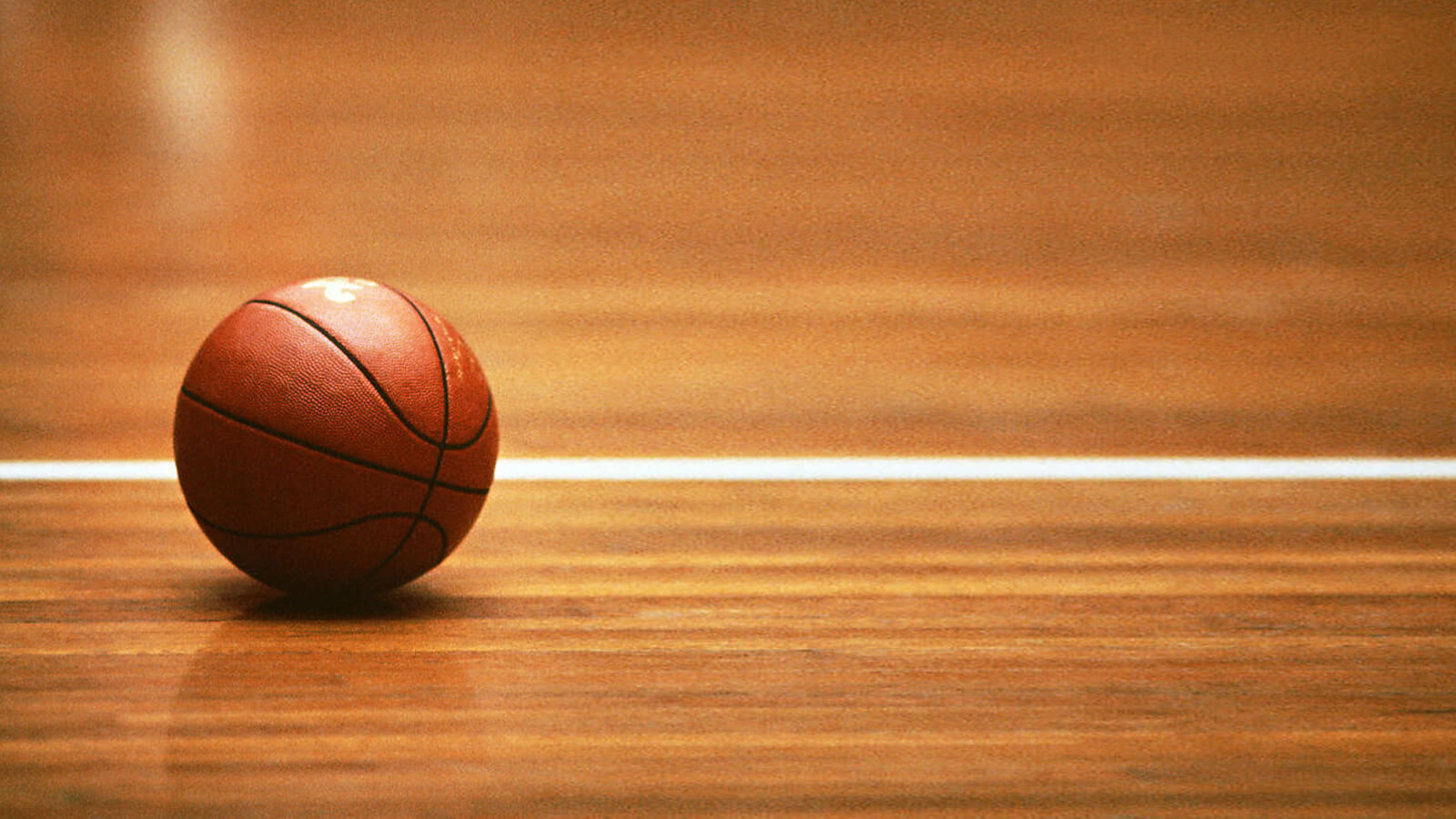 02
点击此处添加您的标题
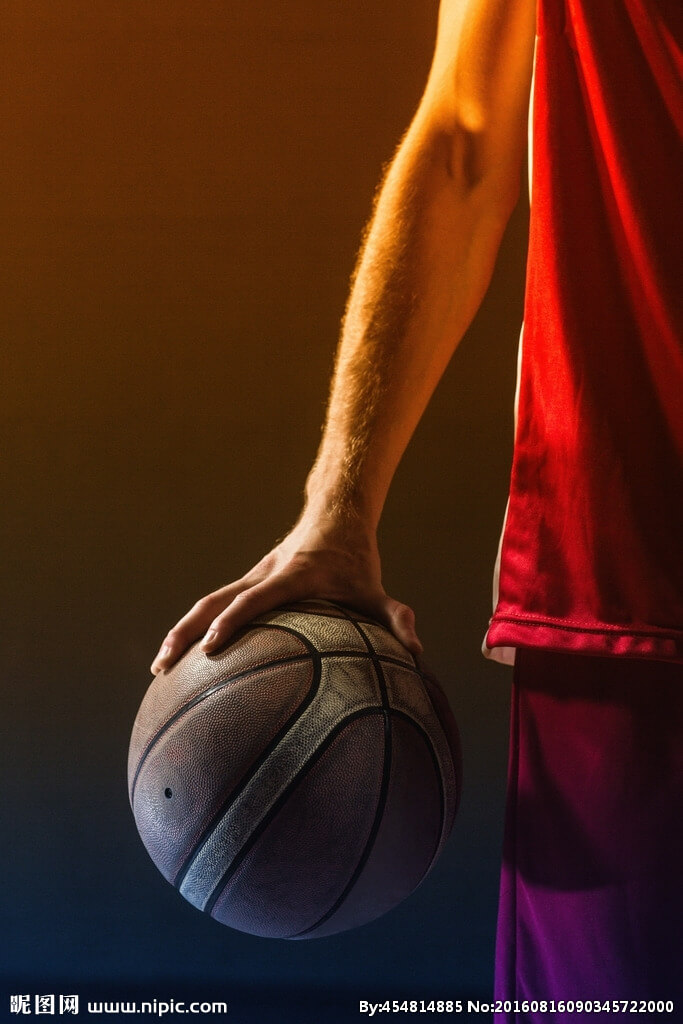 点击此处添加您的标题
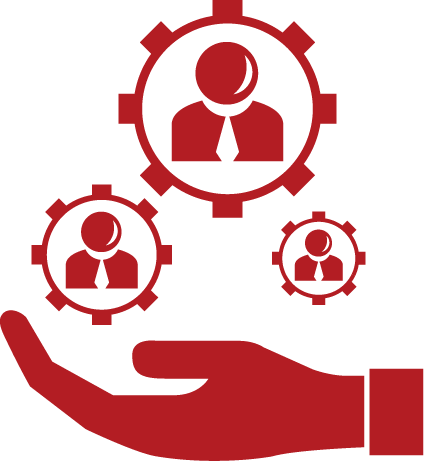 单击添加标题
请输入您想要的文字请输入您想要的文字请输入您想要的文字请输入您想要的文字
点击此处添加您的标题
数据分析
3,163,316
6
5
4
3
2
1
JANUARY
APRIL
SEPTEMBER
DECEMBER
单击添加标题
请输入您想要的文字请输入您想要的文字请输入您想要的文字请输入您想要的文字
点击此处添加您的标题
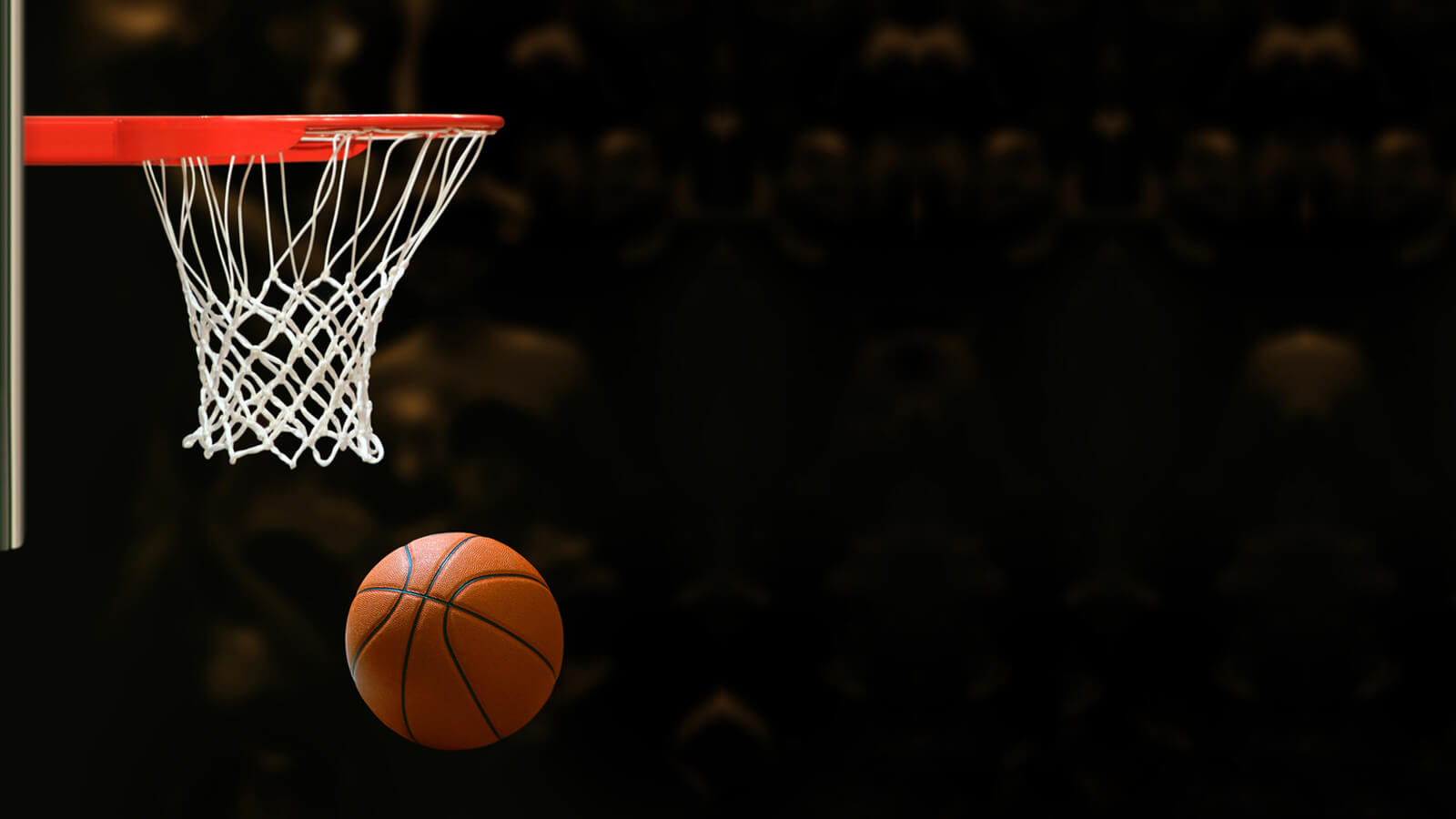 请输入您想要的文字请输入您想要的文字
请输入您想要的文字请输入您想要的文字
请输入您想要的文字请输入您想要的文字
点击此处添加您的标题
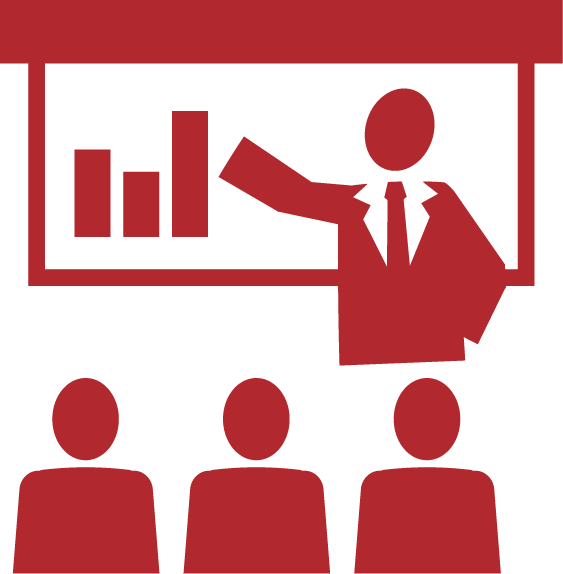 单击添加标题
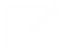 请输入您想要的文字请输入您想要的文字请输入您想要的文字
单击添加标题
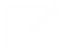 请输入您想要的文字请输入您想要的文字请输入您想要的文字
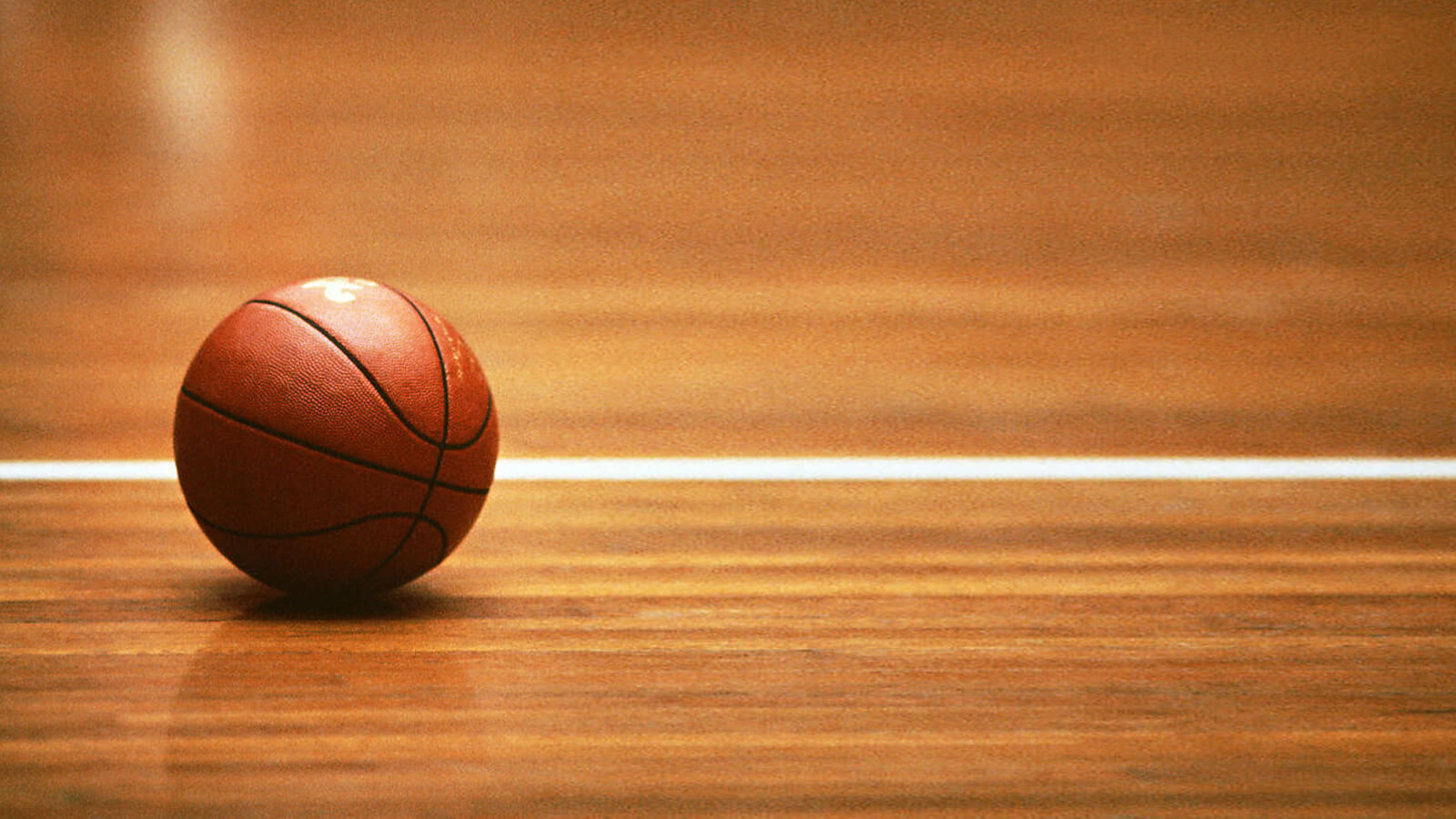 03
点击此处添加您的标题
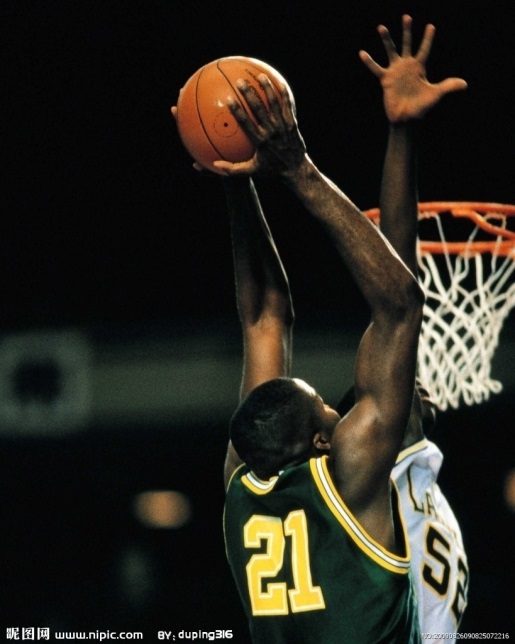 点击此处添加您的标题
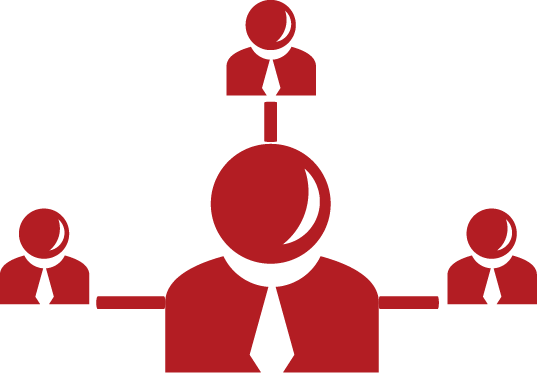 单击添加标题
请输入您想要的文字请输入您想要的文字请输入您想要的文字请输入您想要的文字
点击此处添加您的标题
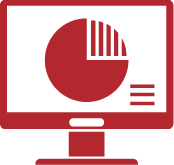 单击添加标题
请输入您想要的文字请输入您想要的文字请输入您想要的文字请输入您想要的文字
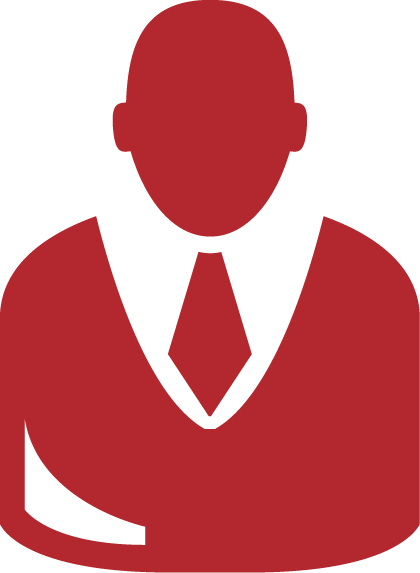 单击添加标题
请输入您想要的文字请输入您想要的文字请输入您想要的文字请输入您想要的文字
点击此处添加您的标题
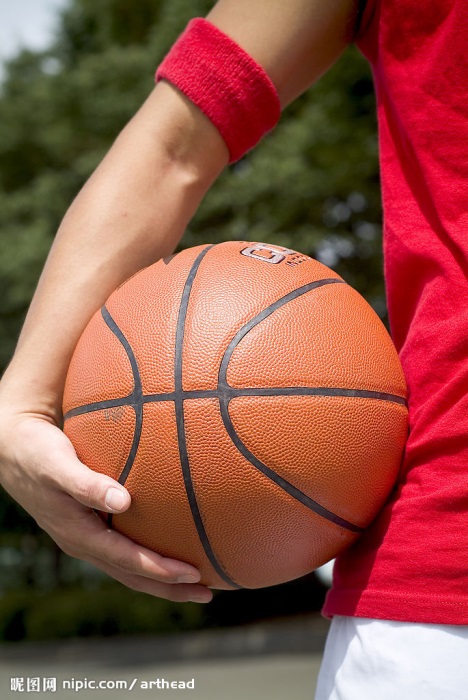 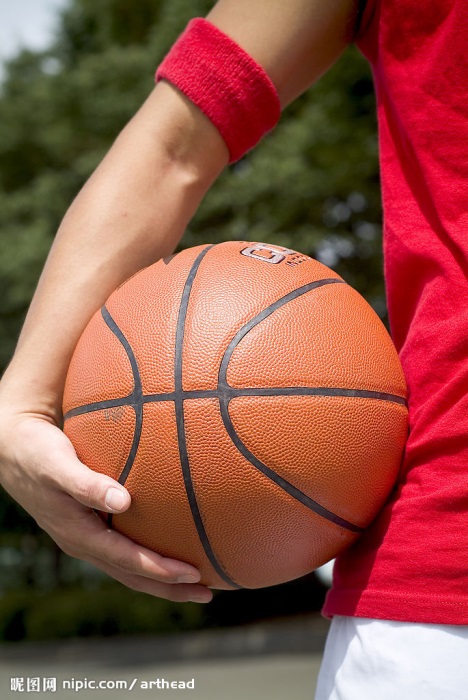 单击添加标题
请输入您想要的文字请输入您想要的文字请输入您想要的文字
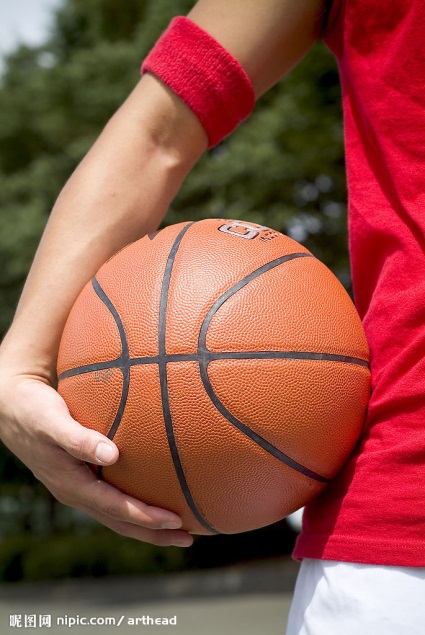 单击添加标题
请输入您想要的文字请输入您想要的文字请输入您想要的文字
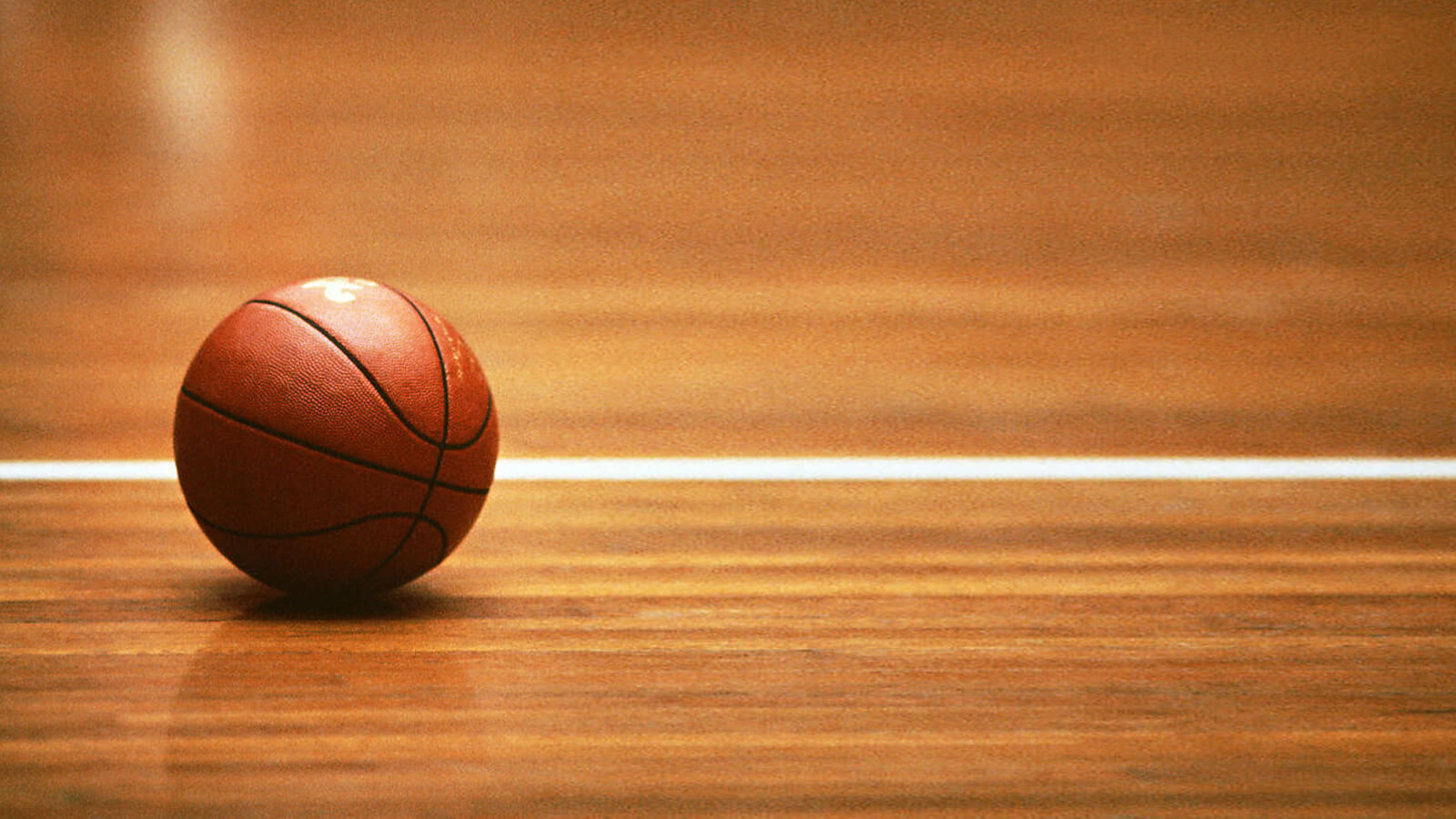 04
点击此处添加您的标题
点击此处添加您的标题
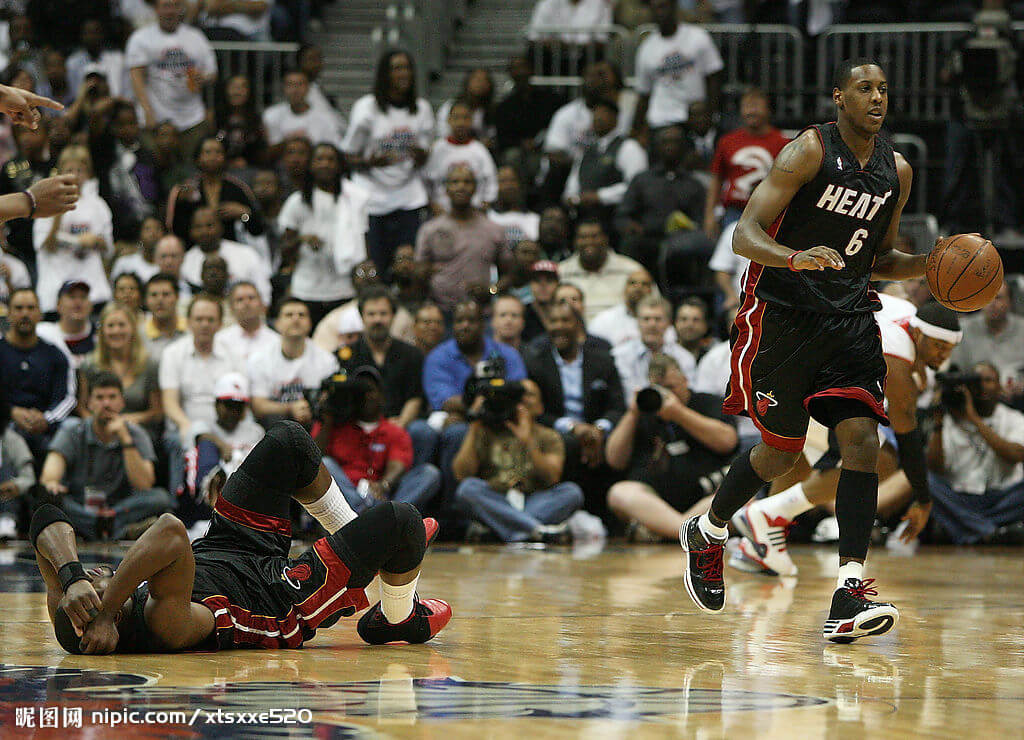 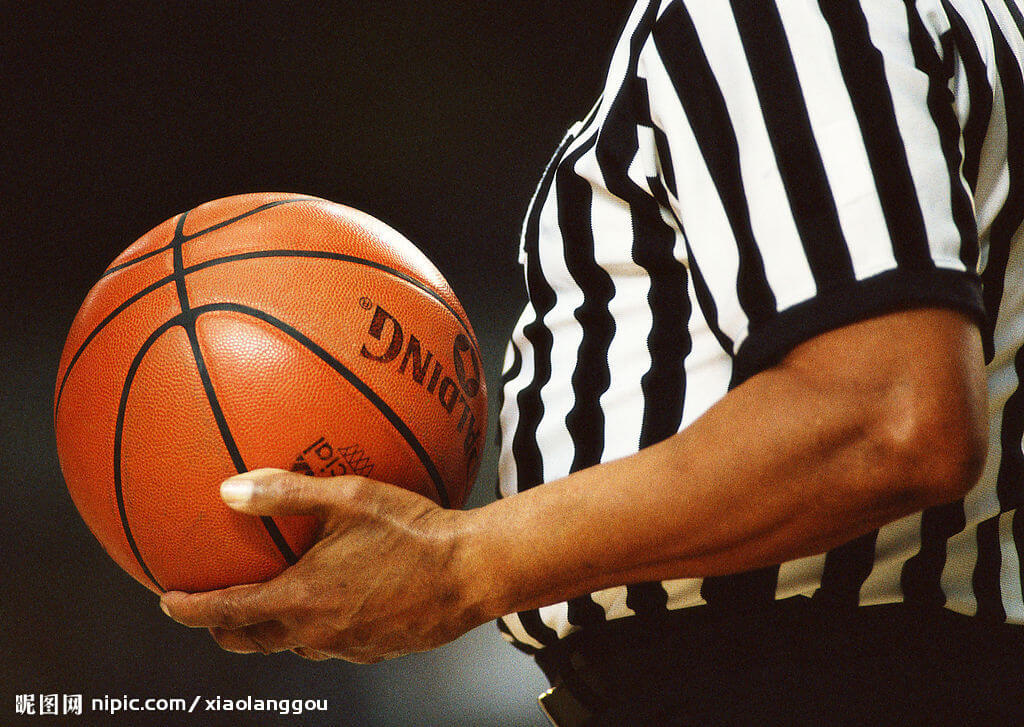 单击添加标题
单击添加标题
请输入您想要的文字请输入您想要的文字请输入您想要的文字
请输入您想要的文字请输入您想要的文字请输入您想要的文字
点击此处添加您的标题
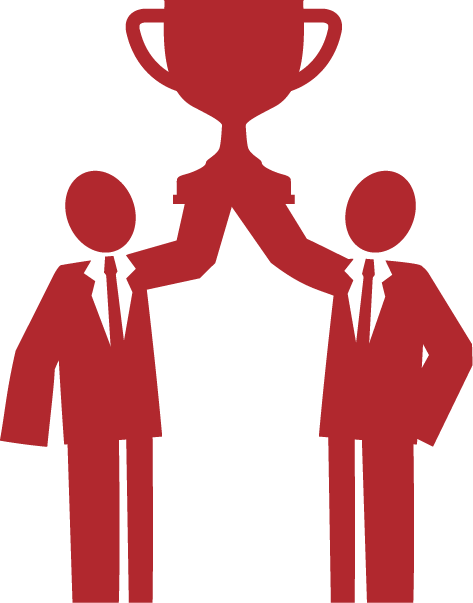 单击添加标题
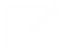 请输入您想要的文字请输入您想要的文字请输入您想要的文字
单击添加标题
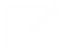 请输入您想要的文字请输入您想要的文字请输入您想要的文字
点击此处添加您的标题
单击添加标题
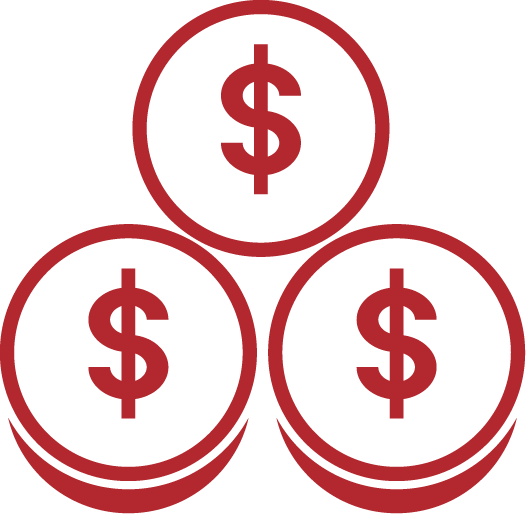 请输入您想要的文字请输入您想要的文字请输入您想要的文字
单击添加标题
单击添加标题
请输入您想要的文字请输入您想要的文字请输入您想要的文字
请输入您想要的文字请输入您想要的文字请输入您想要的文字
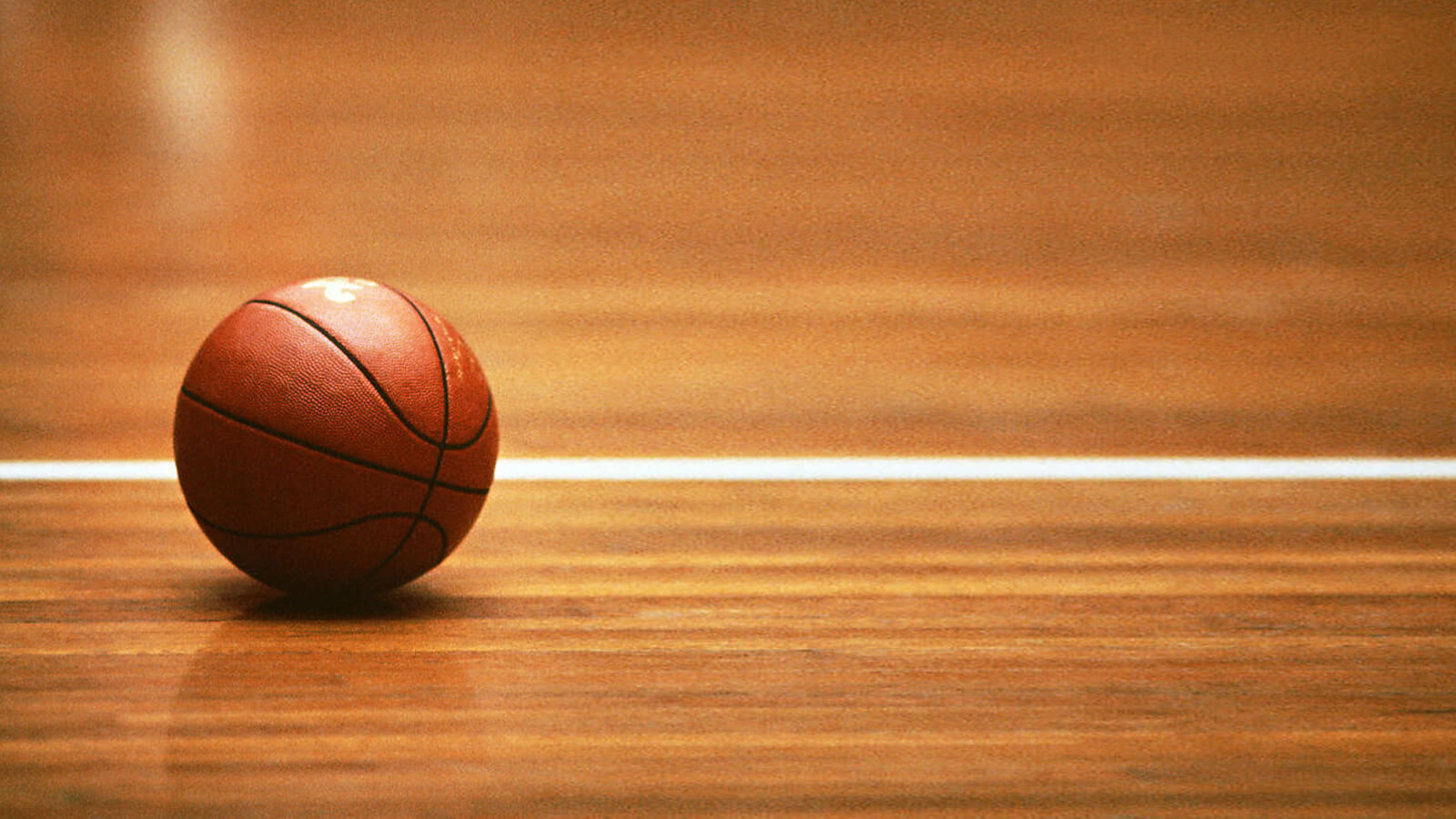 05
点击此处添加您的标题
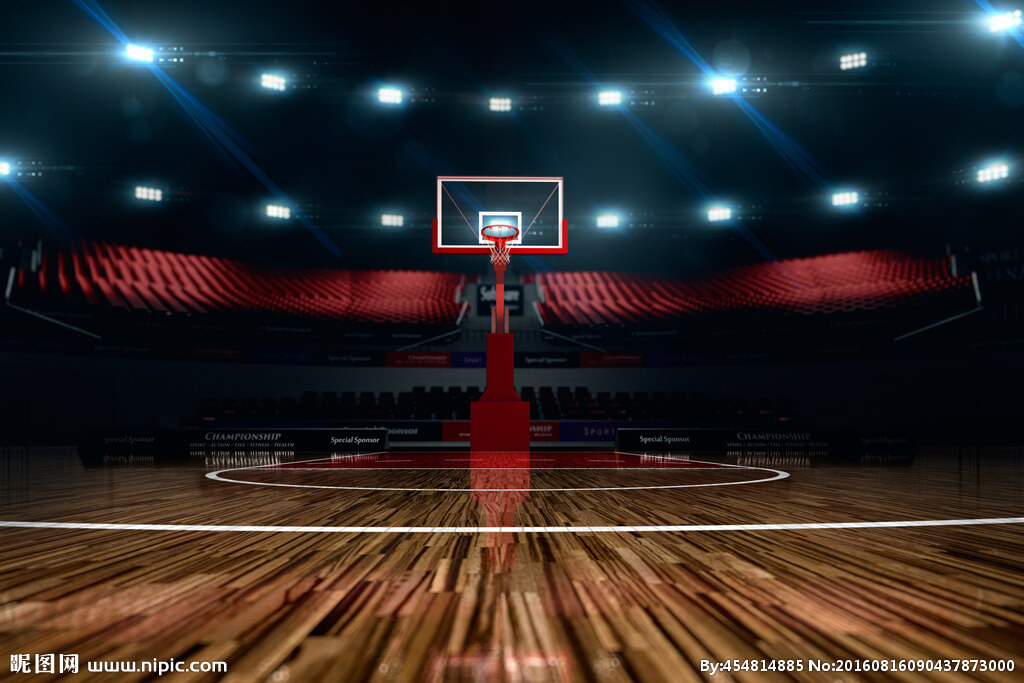 点击此处添加您的标题
60%
39%
单击添加标题
单击添加标题
请输入您想要的文字请输入您想要的文字请输入您想要的文字请输入您想要的文字
请输入您想要的文字请输入您想要的文字请输入您想要的文字请输入您想要的文字
点击此处添加您的标题
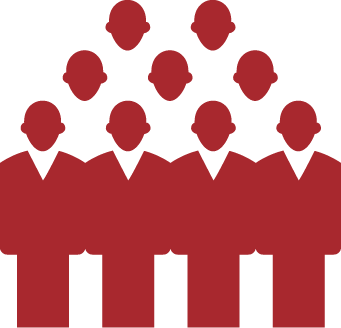 单击添加标题
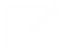 请输入您想要的文字请输入您想要的文字请输入您想要的文字
单击添加标题
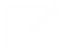 请输入您想要的文字请输入您想要的文字请输入您想要的文字
点击此处添加您的标题
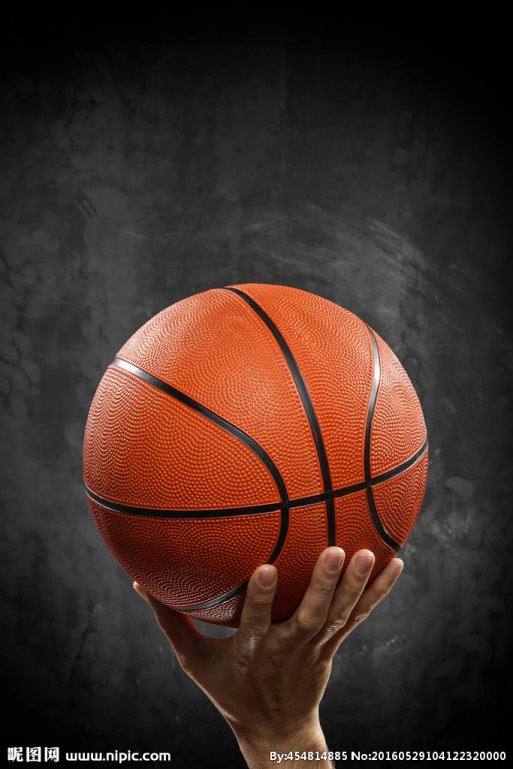 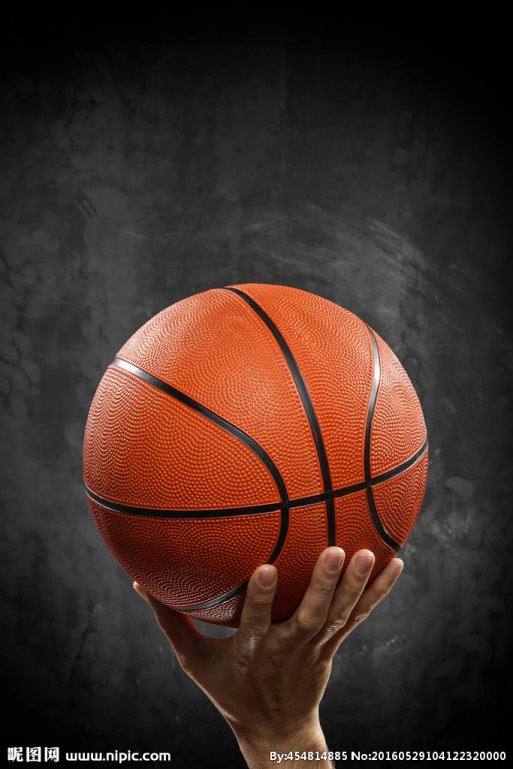 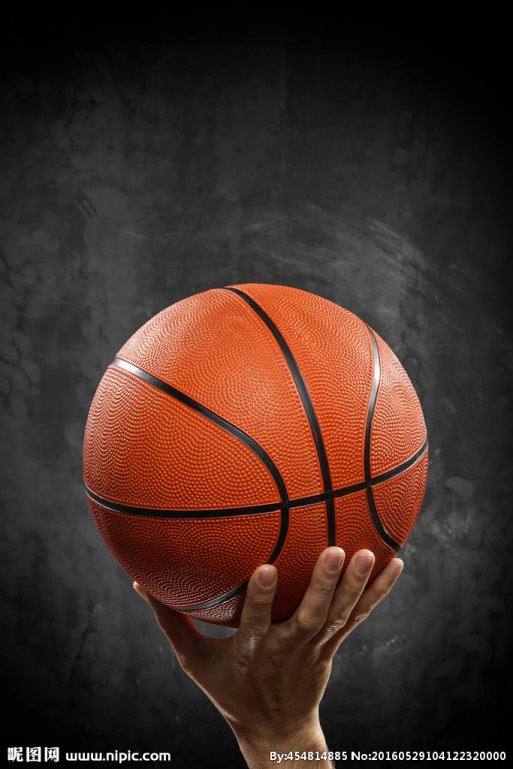 单击添加标题
单击添加标题
单击添加标题
请输入您想要的文字请输入您想要的文字请输入您想要的文字
请输入您想要的文字请输入您想要的文字请输入您想要的文字
请输入您想要的文字请输入您想要的文字请输入您想要的文字
点击此处添加您的标题
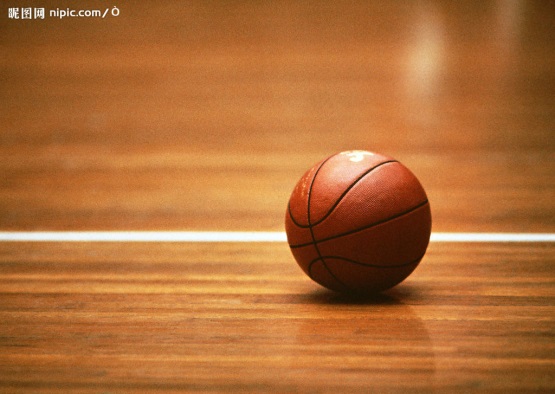 请输入您想要的文字请输入您想要的文字请输入您想要的文字
请输入您想要的文字请输入您想要的文字请输入您想要的文字
单击添加标题
单击添加标题
单击添加标题
01
02
03
请输入您想要的文字请输入您想要的文字请输入您想要的文字
请输入您想要的文字请输入您想要的文字请输入您想要的文字
请输入您想要的文字请输入您想要的文字请输入您想要的文字
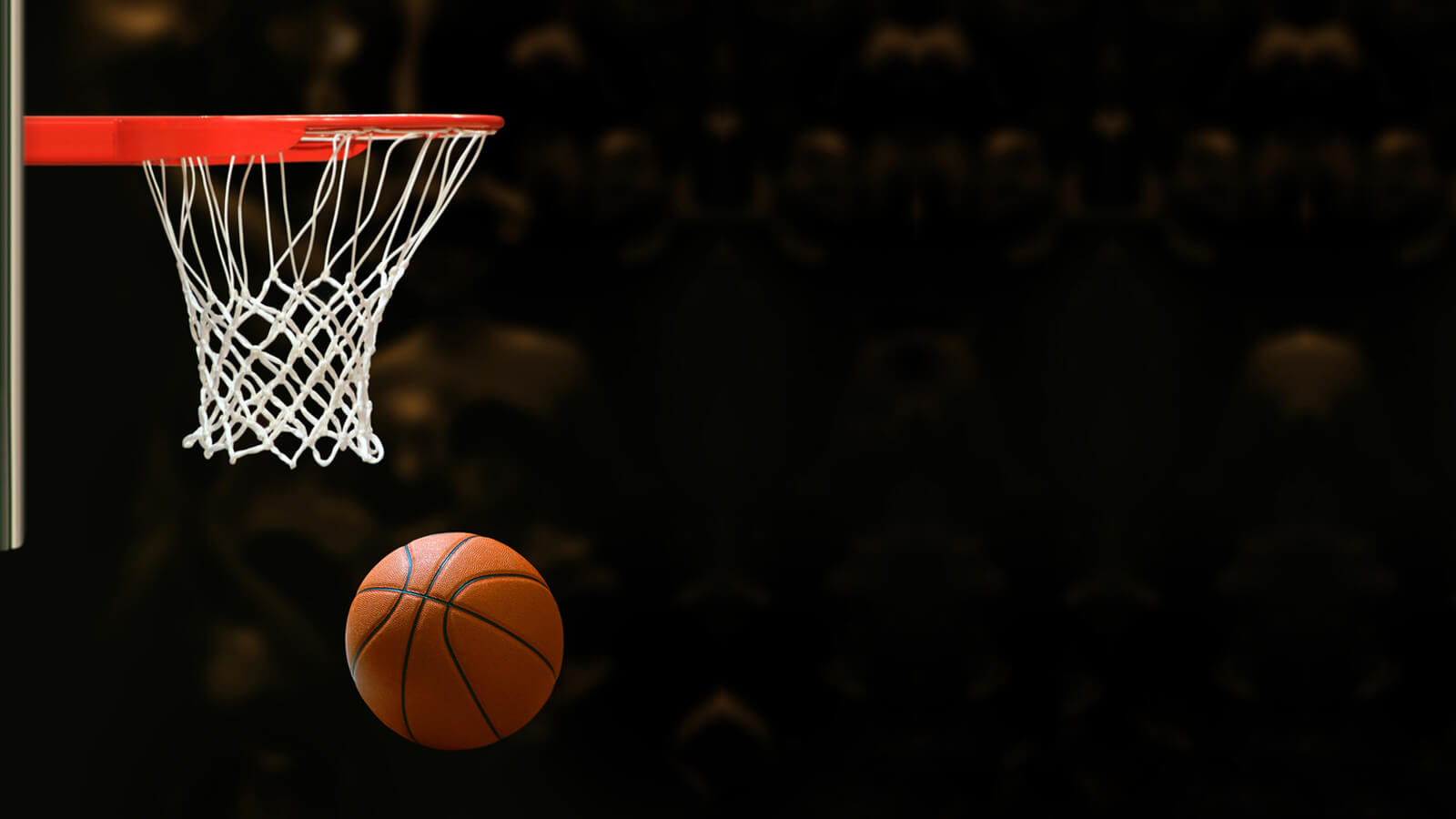 中国青少年点击此处添加您的标题
谢谢聆听 批评指导
XXXXXXX